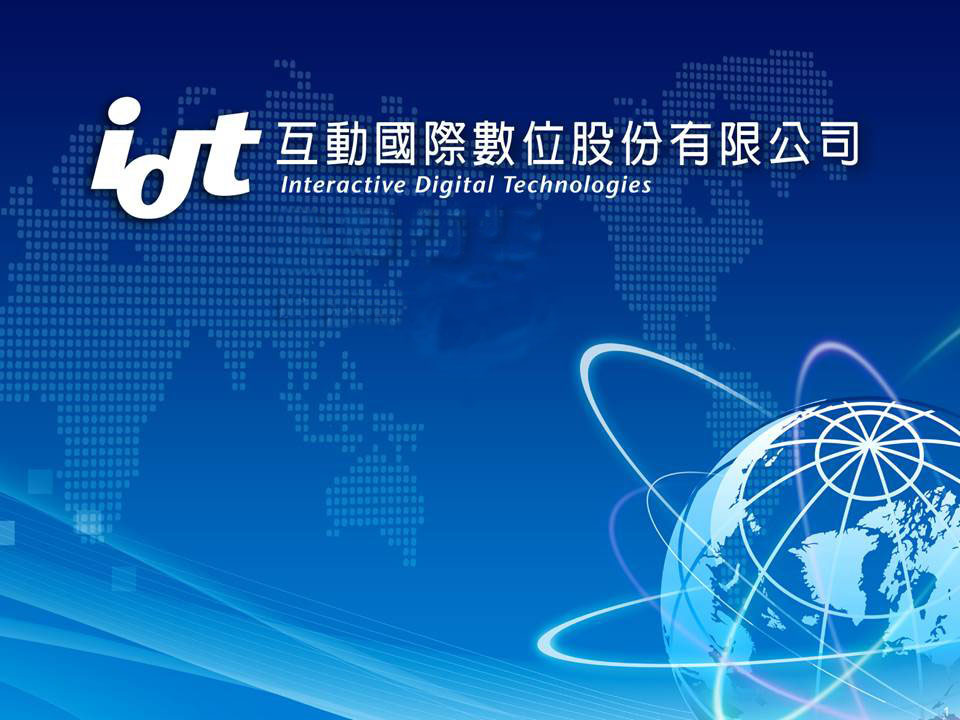 Investor Conference
Stock Code： 6486
 Bond Code： 64861
1
Agenda
Financial Results
Industry  and  Operation   
Overview
Development Plan
2
Disclaimer
This presentation may contain forward-looking based on current assumption and forecasts made by IDT management. Various known and unknown risk, uncertainties and other factors could lead to material differences between the actual future result, financial situation, development or performance of the company and the estimates given here.
2019/12/8
3
FINANCIAL RESULTS
2017Y～2019Y Revenue
$1,795,556
$1,727,270
$1,387,432
2019/12/8
5
Statements of Comprehensive Income
2019/12/8
6
Balance Sheets & Key Indices
2019/12/8
7
Cash Flows
2019/12/8
8
INDUSTRY  AND  OPERATION     OVERVIEW
9
IDT 5 Core Business
Diversified System Integration
Base Station Implementation &  Optimization
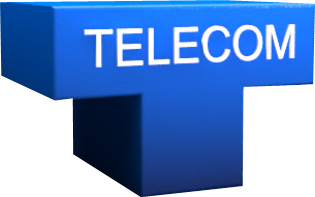 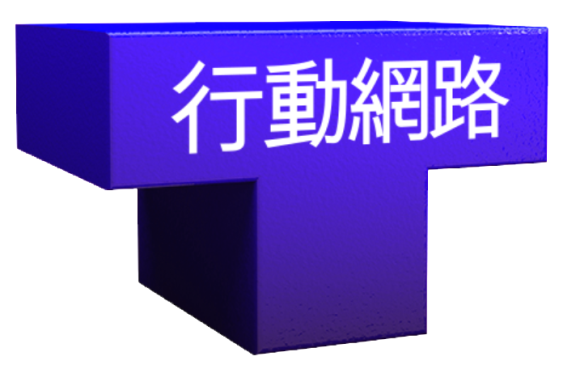 MOBILE NETWORK
Brand New Media Environment
Understanding Our World
IT & Cloud Service Innovation
10
Industry positioning
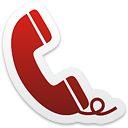 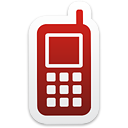 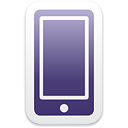 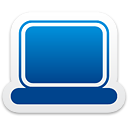 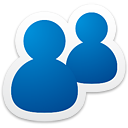 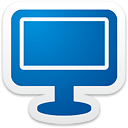 End User
Telecom operator
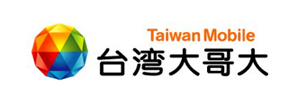 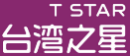 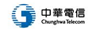 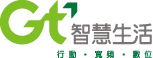 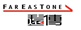 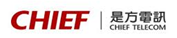 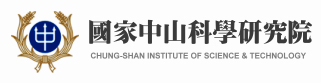 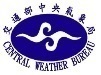 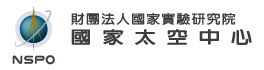 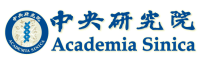 Media and TV 
Industry
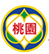 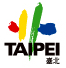 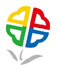 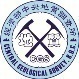 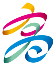 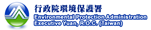 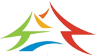 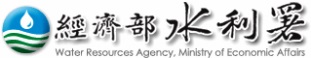 Market 
Demander
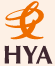 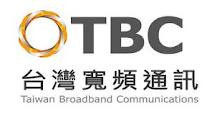 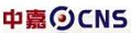 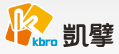 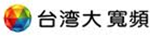 Large Private 
Enterprises
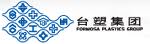 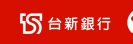 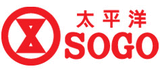 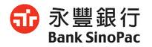 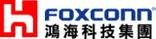 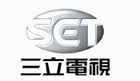 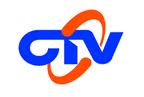 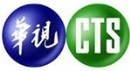 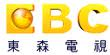 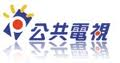 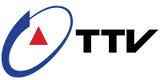 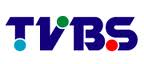 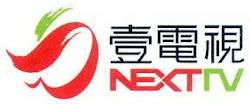 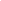 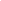 Academic and 
Research
Institutions
Downstream System Integrator
System Supplier
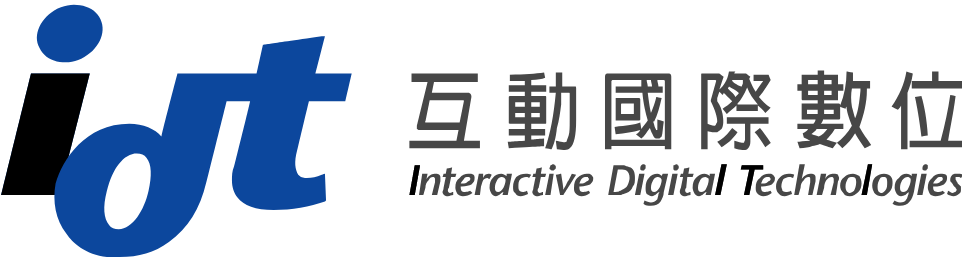 Midstream Hardware and Software Dealers
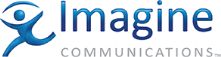 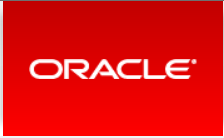 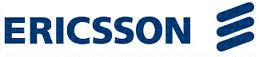 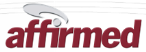 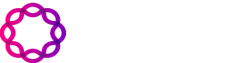 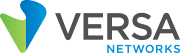 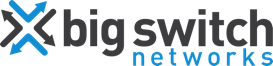 Upstream Hardware and Software Manufacturers
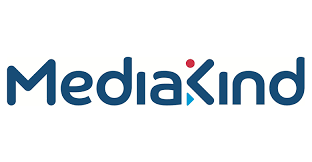 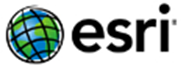 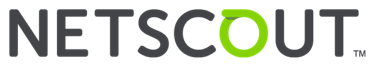 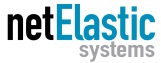 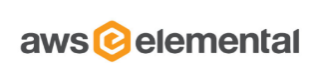 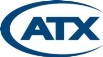 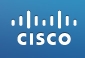 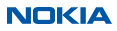 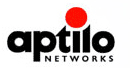 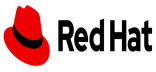 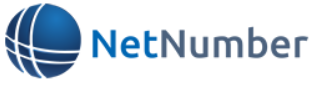 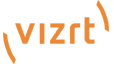 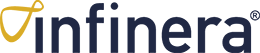 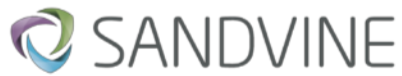 11
DEVELOPMENTPLAN
Core Business In the Future
13
Strong Demand on high-speed optical backbone requiremented in 5G era
The challenges of 5G are: 
-    ultra-high-speed communication speed, 
high deployment density, 
high mobile speed, 
low latency, 
connection of a large number of devices, 
consistent user experience (QoE), 
green energy.

3G/4G  backbone speed requirement around 100Gbps

5G  backbone speed requirement around 
400 – 500 Gbps
2019/12/8
14
Big Data Analytics
Accordint to the massive and high-speed connections  generated by 5G, operators considering the requirement of users and networks
It can provide operators for users and networks:
Effective Network Management
User Behavior Analysis
Network traffic monitoring
Predictable maintenance
Reduce service risk
2019/12/8
15
[Speaker Notes: Key Technology and Business Drivers:
- Mobile Cloud/Edge Computing
- IoT over 5G (Industrial IoT)
- Data Monetization
- Predictive Maintenance
Cognitive Analytics

關鍵技術和業務推動力：移動雲/邊緣計算IoT over 5G（工業IoT）數據貨幣化預測性維護認知分析]
eSIM AIoT Application
Authorities such as IDC, Gartner, McKinsey predict that by 2020, 
The IoT devices will exceed 20 billion in global, 
The overall IoT market size will exceed 3 trillion US dollars. 
The M2M in IoT is the main market for eSIM. 
The eSIM application in Taiwan M2M is increasing. 

According to different user scenarios, the eSIM application is different, as shown below.
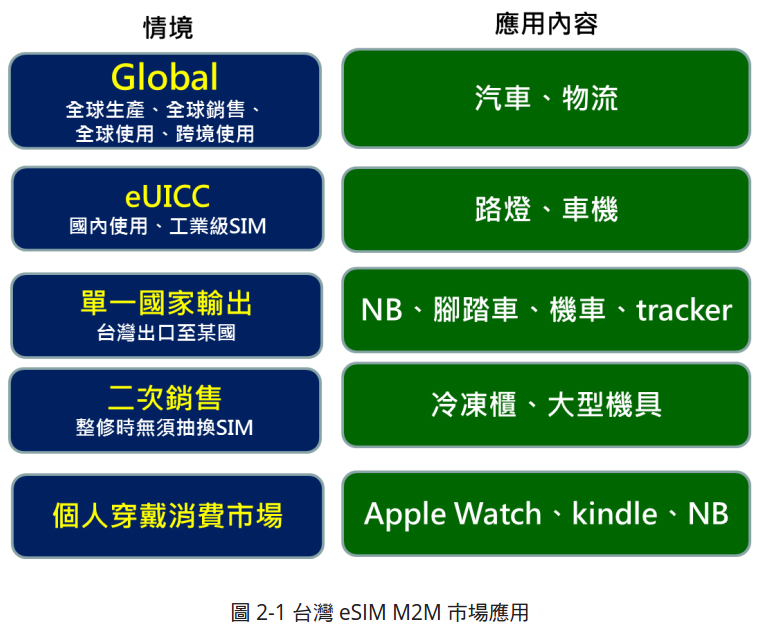 台灣雲協-物聯網esim技術與應用白皮書
2019/12/8
16
Network Function Virtualization (NFV) and Software Defined Networking (SDN)
Entering the 5G era, telecom operators:
Can use virtualization technology in the 4G Evolved Packet Core (EPC), 
Can use SDN and NFV to deconstruct and import the cloud to dispatch resources on demand, 
The concept of flexible services creates a virtualized cloud-native network architecture, making it easier to manage the dispatch network.

IDT already has telecommunications cloud construction experience (NFV, SDN), which can seamlessly assist telecommunications providers or enterprises in their 5G network equipment virtualization requirements.
45
5G Enterprise Network
According to the NCC, 600MHz bandwidth is allocated in the mid-band from 4.4 GHz to 5.5 GHz. Among them, 200MHz bandwidth will be auctioned, and 300MHz will be used for police and public use.

IDT will work with Cisco to provide solution for enterprise private networks.
2019/12/8
18
Cable/DOCSIS Evolution
IDT partner with  Cisco to offer cable television network products  for  Kbro, TFN ,TBC, and CNS. Following the evolution of DOCSIS standard, IDT continues to leverage the cable broadband technology  to provide solutions  to cable TV operators.
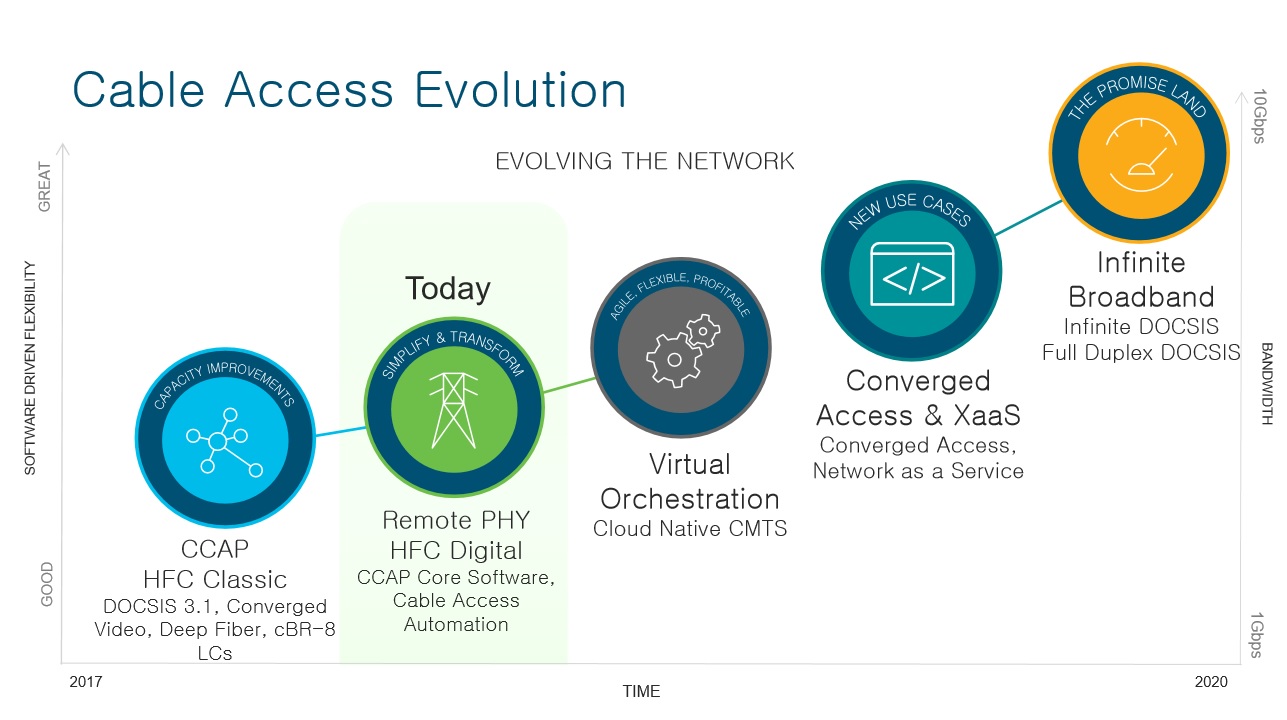 2019/12/8
19
Core Business In the Future
20
Changing from 4G to 5G
5G spectrum
upgrade from 700MHz-2600MHz in 4G to 3.5/28GHz in 5G, changing the network characteristics and architecture:
Ultra High Speed Date Rates
Massive Connections
Low Latency
Due to the small coverage area, the number of base stations grow multiple quantity.
Mobile Network Scenarios
Tunnel Coverage
Indoor Coverage
Base Station
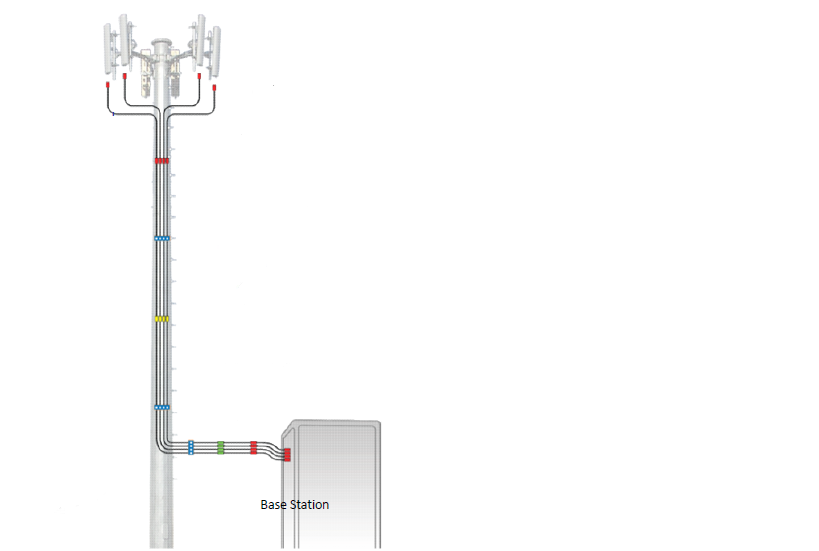 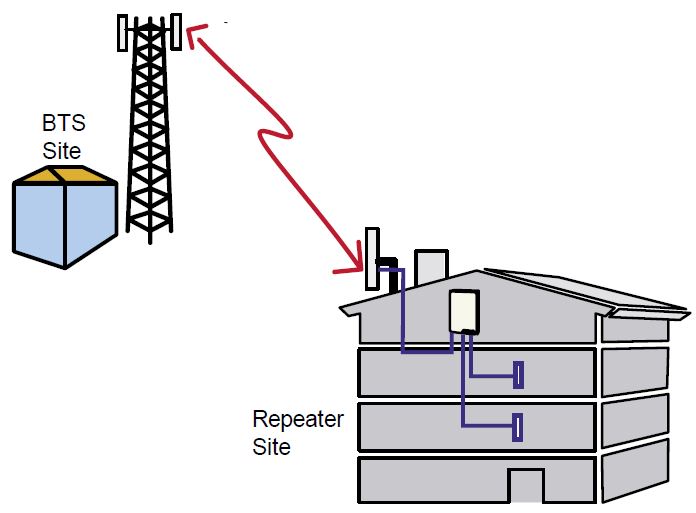 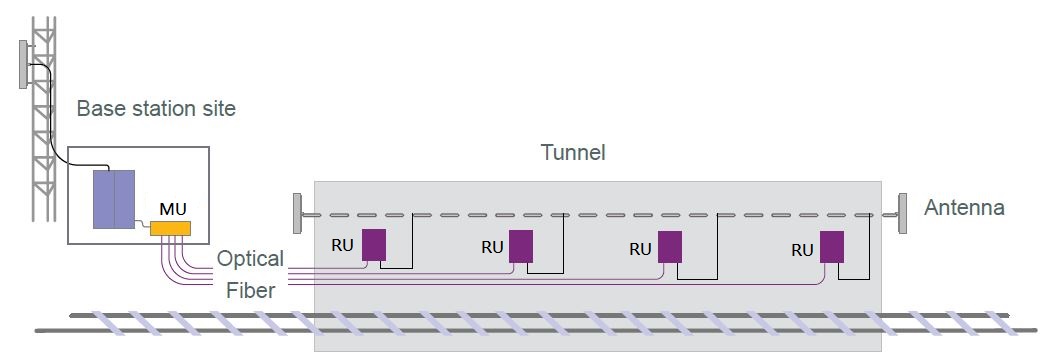 BTS site
BTS site
Tunnel
MU
Antenna
Optical Fiber
Repeater site
2019/12/8
22
Core Business In the Future
23
UHD for Live production
Broadcasters, cable operators and CHT MOD will upgrade their infrastructure to broadcast UHD format for UHD sources; for example, 2020 Tokyo Olympic.
Most of the equipment in the eco system have to be upgraded, including encoder, IRD, baseband, ingest and playout systems.
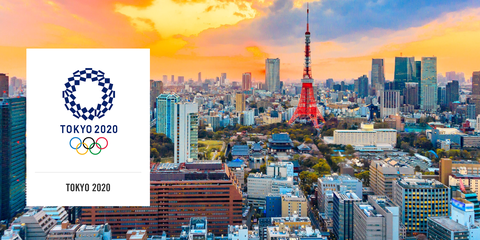 2019/12/8
24
Media New Technologies
UHD and baseband over IP are the 2 most important media new technologies; 
Tokyo Olympic will provide UHD signal which is already speed up the implementation for UHD. 
Some of the broadcasters are taking lead to use baseband over IP as the infrastructure in their new buildings plan. 
Using facial and speech recognition AI engines to create time-based metadata can save tremendous amount  of time of ecitors in locating the materials needed so that to improved the production efficiency. To produce more with less.
2019/12/8
25
Core Business In the Future
26
IT & Cloud Security Solutions
5G, cloud and virtualization is coming, our enterprise customers focus on comprehensive information security designing, consulting, implementation and deployment.
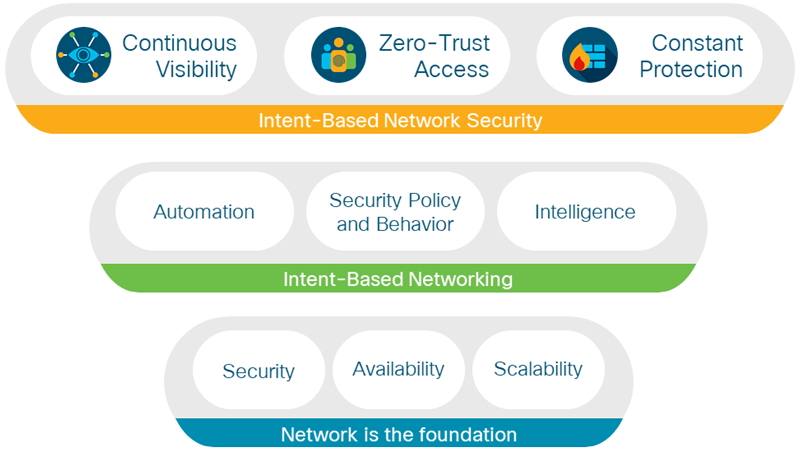 2019/12/8
27
SD-WAN: Enterprise Network Transformation
IDT provides SD-WAN products to support corporate networks from dedicated VPN to the integration of different connection methods such as:1. Physical leased line2. Internet (ADSL / 4G / 5G)And provide routing / firewall function integration to reduce the cost of enterprise network equipment.
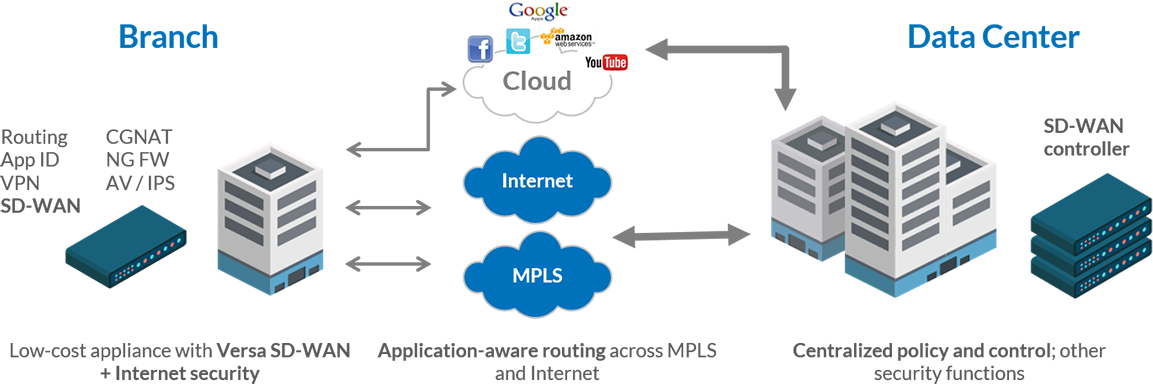 2019/12/8
28
Core Business In the Future
29
Major Customers and Industries
GIS Business Strategy
Esri
     -The global market leader in GIS.
     -Widely used by every in different industries.
     -Market share is over 50% in GIS.
     -IDT is the Sole Distributor in Taiwan.
Major Industries and Customer Business Strategy
-Demand Generation Marketing
-Direct Sale by Deep Engagement with Consulting.
-Industry Domain Knowledge and Support Capacity.
Digital Sales and Partners Networks
Developers and Individuals Community
2019/12/8
30
Taiwan 3D Base Maps will support 3D GIS business development, to be used in natural resources, BIM and GIS integration, Telecom in 5G Site Planning.
IoT technology drives business value in real-time GIS.
Digital Twin (3D+IoT) plays key part of Smart City.
Spatial Analysis is an indispensable puzzle in Big Data Science.
The lately launched space program and drone technology will bring huge following image analytics opportunity for GIS.
The new opportunities raise up in Deep Learning and Machine Learning trained by Spatio-temporal Big Data.
Indoors GIS and Urban Planning.
GIS Opportunities
2019/12/8
31
Seamless Sale Experience
Partner Network
Developer and Individuals Communities
Deep Engagement in Major Market and Expand Emerging Market.
3D GIS and 5G Site Planning
Digital Twin in Smart City
Satellite and Drone Image Application
GeoAI
GIS Strategy Map
Operation
Opportunities
Research
Stength
GeoAI
GIS and BIM Integration
Field Survey in Electric Asset.
Using GIS in Smart Grid.
Cross Industries and Emerging Technologies Capacity.
Spatio-Temporal  Business Value in Big Data and AI.
2019/12/8
32
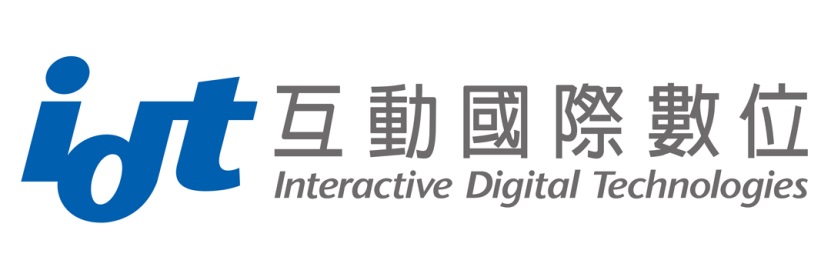 33